Sociale veranderingen in het bindingsvraagstuk
Havo ~ Deel 1 ~ H7
Paragrafen
7.1 Twee geloven in een rijk
7.2 Sociale institutie
7.3 Theorie en ideologie
7.4 Natievorming
7.1 Twee geloven in een rijk
Religie
	- Cohesie

Conflict

Plakkaat van Verlatinghe (Acte van Verlatinghe)
De onafhankelijkheidsverklaring van de Nederlanden aan de koning van Spanje
7.2 Sociale institutie
Sociale Cohesie het aantal en de kwaliteit van de bindingen die mensen in een ruimer sociaal kader met elkaar hebben, het gevoel een groep te zijn, lid te zijn van een gemeenschap, verantwoordelijkheid voelen voor elkaars welzijn en een beroep op anderen kunnen doen 

	- Religie kan leiden tot sociale cohesie

	- Sociale cohesie leidt tot minder conflicten 

	- Sociale cohesie tussen groepen kan leiden tot verzwakking van	  de cohesie in groter verband
7.2 Sociale institutie
Cultuur het geheel van waarden, voorstellingen, uitdrukkingsvormen, opvattingen en normen die mensen als lid van een groep of samenleving verworven hebben
	- Religie kan hier een onderdeel van zijn


Sociale institutie complex van min of meer geformaliseerde regels die het gedrag van mensen en hun onderlinge relaties reguleren 
	- Het huwelijk 
	- Onderwijssysteem
	- Taal 

Een sociale institutie is een aanvaarde set van normen rondom een bepaald aspect van het samenleven van mensen
7.3 Theorie en ideologie
Theorie
	- Cultuur
	- Naties 

Modernistische school 
De staat heeft geprobeerd sociale cohesie te stimuleren

Nationalistische school 		
Staat is ontstaan vanwege tradities en cultuur
7.3 Theorie en ideologie
Ideologie

De visies van de ideologieën op naties

Socialisme/Sociaaldemocratie
	* Cultuurrelativisme
Confessionalisme-christendemocratie
	* Gelijkwaardigheid
Liberalisme
	* Volkssoevereiniteit
7.4 Natievorming
Naties

Naties zijn volken die hun eigen staat hebben of willen vormen.


Natievorming

Sociale cohesie -> minder conflicten -> gezag van koning bleef gehandhaafd

* Nationale identiteit
Samenvatting
7.1 In de zestiende eeuw speelde religie een belangrijke rol als het gaat om cohesie tussen mensen. Naast dat religie kon leiden tot vrede, leidde het in Nederland tot conflicten. Uiteindelijk zorgde dit ervoor dat Nederland een onafhankelijkheidsverklaring indiende bij de Spaanse koning, ook wel het Plakkaat van Verlatinghe genoemd. Tegenwoordig speelt religie niet zo’n belangrijke rol als verbinding tussen mensen. 

7.2 Sociale cohesie is een soort bindmiddel van een samenleving. Sociale cohesie leidt tot minder conflicten en zorgt ervoor dat een samenleving niet uiteen valt. Cultuur, waarvan religie een onderdeel is, zorgt ook voor binding tussen mensen. Religie heeft een grote invloed gehad op de maatschappij als het gaat om waarden en normen. 
Het gedrag van mensen in het ‘sociale leven’ kent regels. Zo bestaan er veel verschillende sociale instituties in onze samenleving. Hierbij gaat het om een aanvaarde set van normen rondom een bepaald aspect van het samenleven van mensen. Voorbeelden hiervan zijn het huwelijk, het onderwijssysteem en onze taal.
En nog meer…
7.3 In de geschiedenis zijn er veel volken die hun eigen staat hebben of willen vormen, ook wel naties. Over het ontstaan van naties bestaan twee verschillende theorieën. Volgens de modernistische school hebben overheden geprobeerd om sociale cohesie te stimuleren. Hierbij was er dus eerst een staat en werd er daarna gefocust op sociale cohesie. De critici van de modernistische school, de nationalistische school, geven aan dat naties al in de middeleeuwen zijn ontstaan. Volgens hen waren er eerst tradities en culturen en ontstonden daarna naties. De ideologieën socialisme, confessionalisme en het liberalisme hebben verschillende visies op naties. 

7.4 Als het gaat om naties dan gaat het om volken die hun eigen staat hebben of willen vormen.  Voor vorsten was het wenselijk als er sociale cohesie was tussen mensen. Dit zorgde er namelijk voor dat er minder interne conflicten waren en dat het gezag van de koning bleef gehandhaafd. Tegenwoordig voelen mensen zich nog steeds met elkaar verbonden. Er is sprake een nationale identiteit wanneer iemand zich als ‘een Nederlander’ beschouwd. 
Vroeger zorgde religie voor sociale cohesie in een samenleving. Tegenwoordig is dit de nationale identiteit en cultuur.
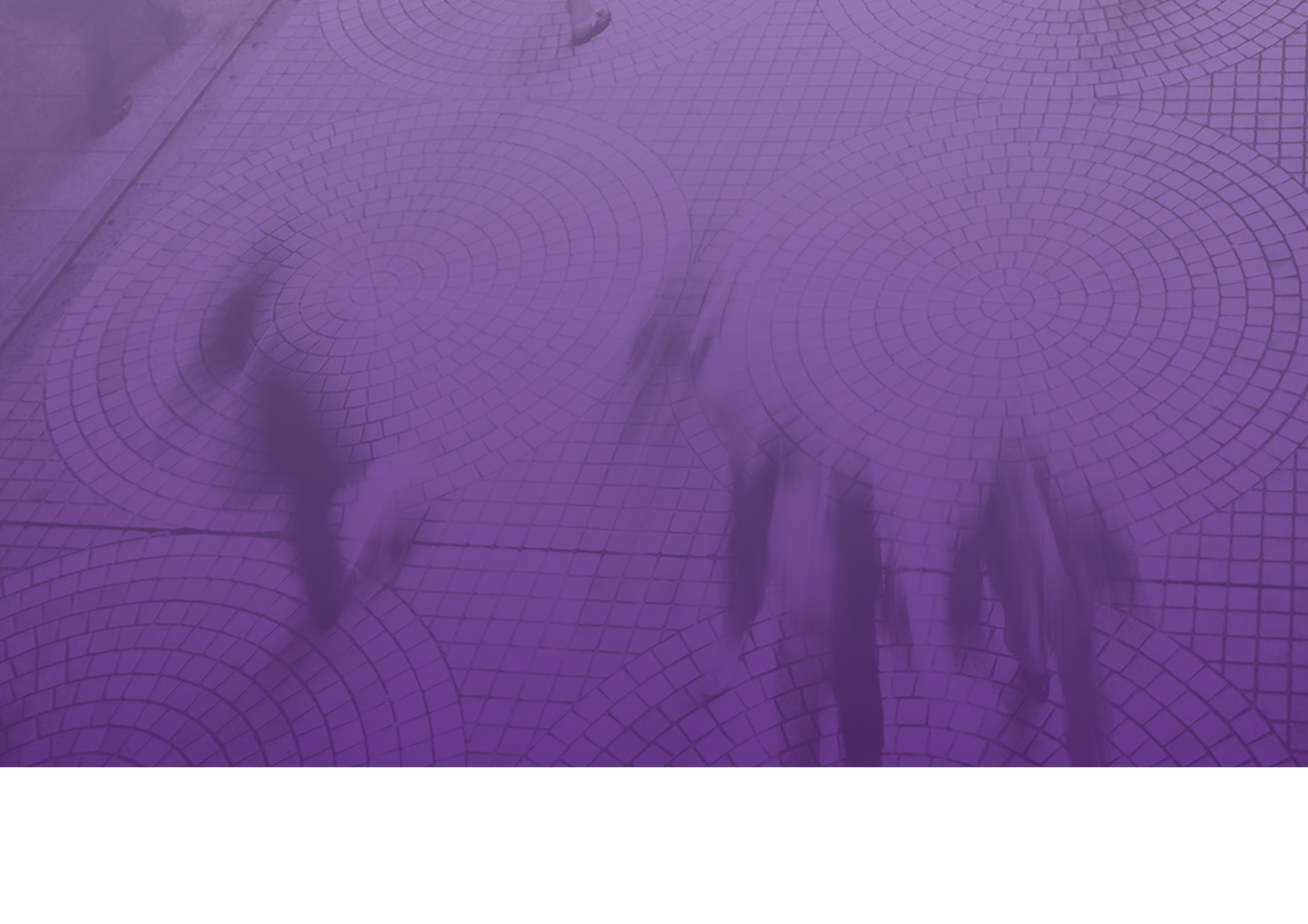